Yuval Idan, Technical Director, APAC
Checkmarx

yuval.idan@checkmarx.com
About us
Founded in 2006
Enterprise Grade Application Security Solutions:
	SAST | RASP | Application Security Education
Hundreds of Fortune 500 and SMB Customers
Fanatical support
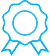 Awards
“Challenger “- 2014 AST Magic Quadrant & Only Vendor to score a perfect 5 in 2014 AST Critical Capabilities Report
Fastest Growing Security Company in Israel, 2014 Tech Fast 500
Red Herring EMEA Top 100 Winners
“Leader” in  the 2014 AST Wave
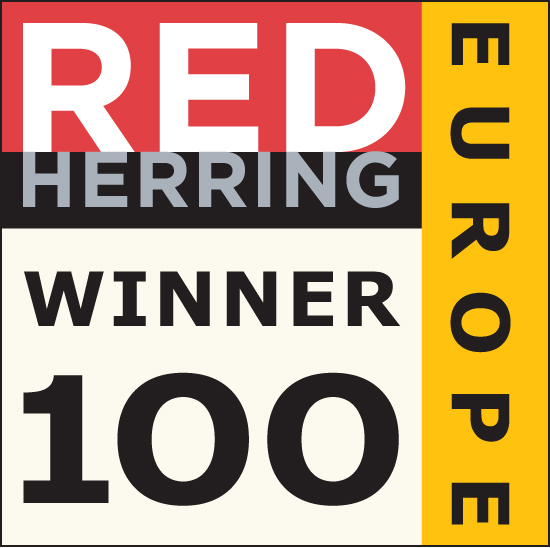 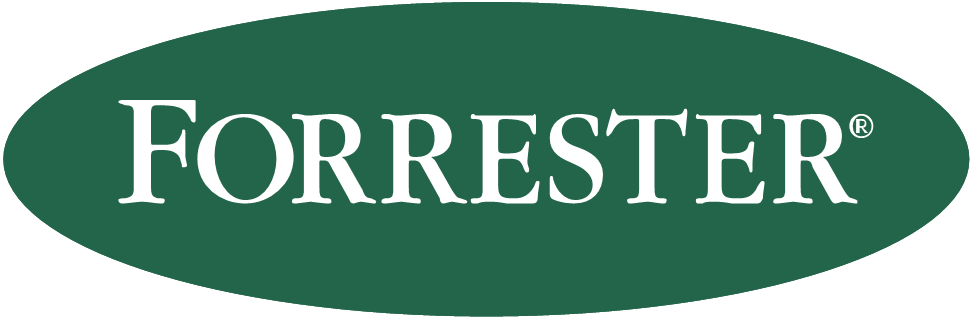 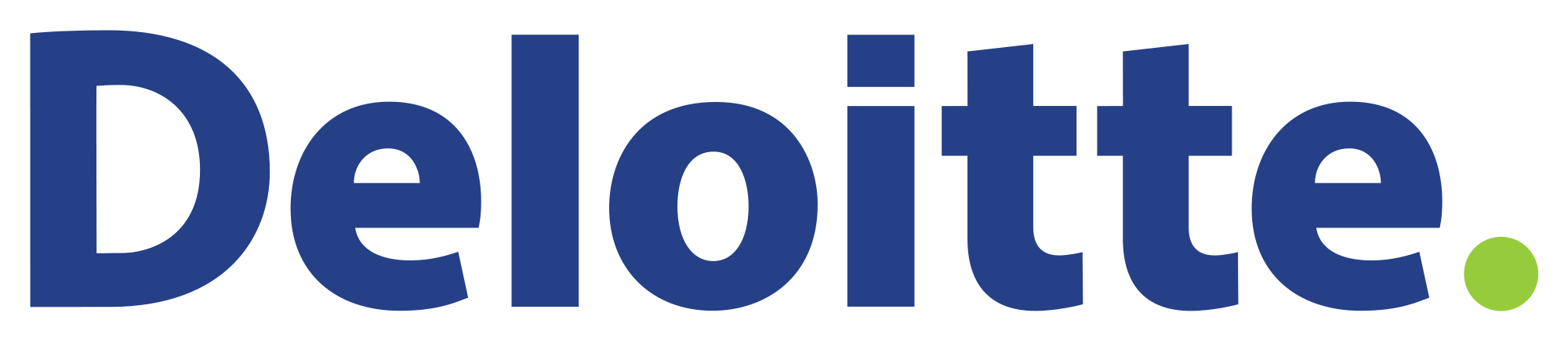 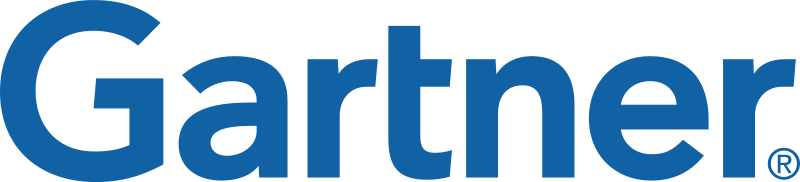 Warning Ahead: Security Storms are Brewing in Your JavaScript
About Me
Yuval Idan
Technical Director, APAC
Checkmarx
[Speaker Notes: Since we have visibility to a lot of customers data, and a lot of problems in JavaScript.  And I am here to share it with you.]
Agenda
Broken sandbox

Same old XSS becomes a monster

Watch out for your client side

“I know where you were last summer”
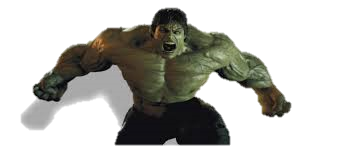 [Speaker Notes: exacerbate]
HTML5 is booming
Report released in August 2013 has shown that 153 of the Fortune 500 U.S. companies already implemented HTML5 on their corporate websites.
Some of the additions in HTML5
WEB storage	
WEB SQL database
Indexed DB
Application cache
Web workers
Web socket
CORS
Web messaging
Sandbox attribute
New HTTP headers
Server sent events
New and better semantic tags
New form types
Audio and video tags
Canvas
Inline SVG
New onevent attributes
Geolocation
New CSS selectors 
New javascipt selectors
Custom data - attributes
[Speaker Notes: Explain each attribute concept]
The 
Sandbox Attribute
SOP Same Origin Policy
permits scripts running on pages originating from the same site based on combination of 
scheme, hostname, and port number
Same Origin Policy
main page
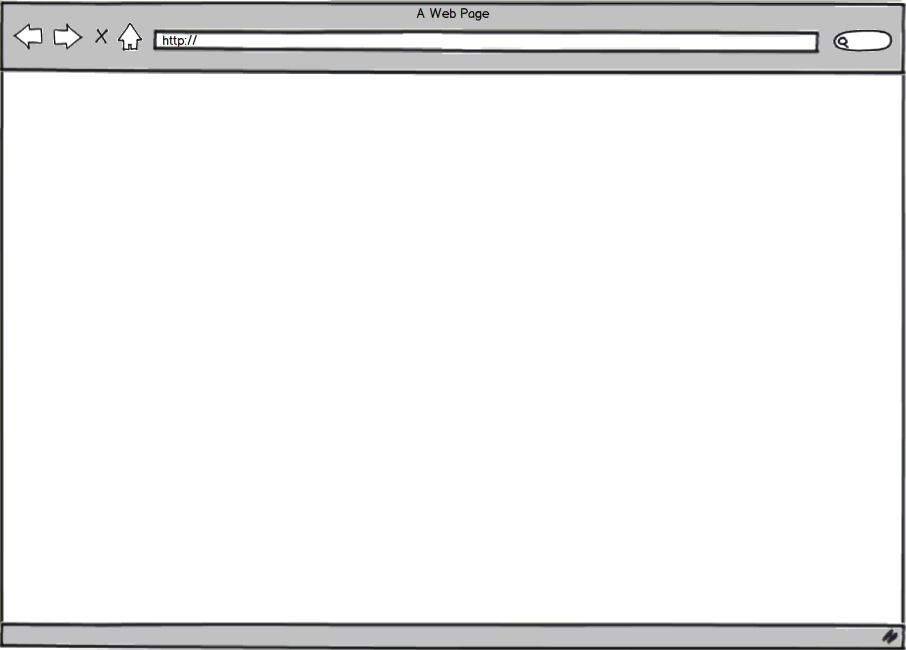 http://www.cnn.com/main
“Change background to green”
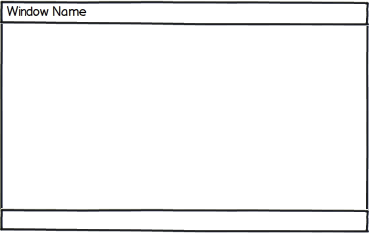 http://www.cnn.com/story1
Iframe  same origin
Same Origin Policy
main page
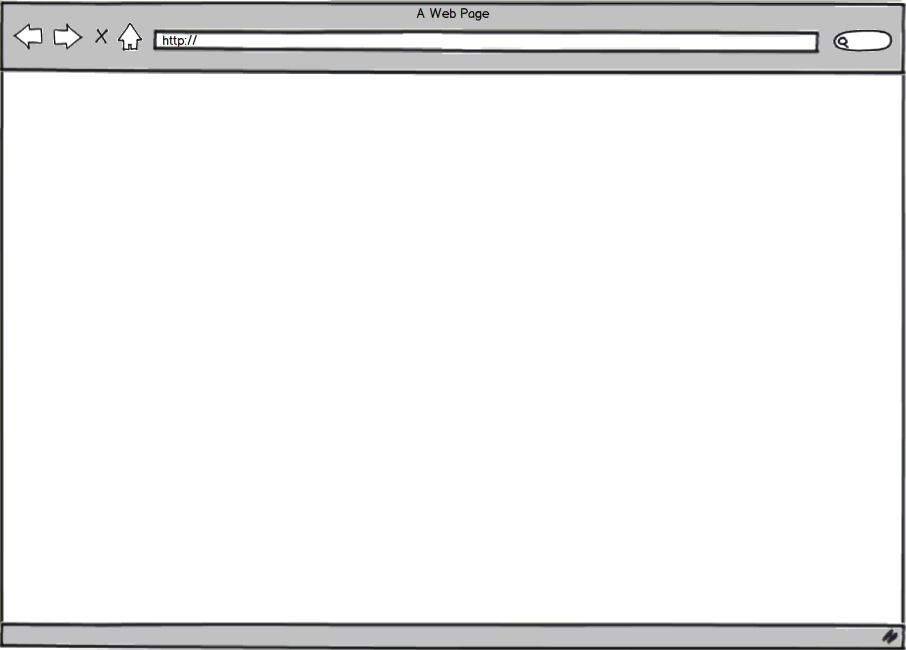 http://www.cnn.com/main
“Change background to green”
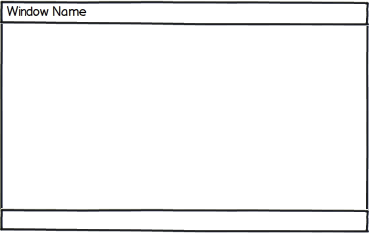 http://www.fox.com
Iframe  different  origin
Error!
Markets
Recent trend - markets of extensions Salesforce.com, Microsoft 365, etc…
Extension is Javascript code written by a 3rd party but hosted and delivered from the very same server 

So SOP doesn’t play well
[Speaker Notes: Additional reason for sand box invention]
Sandbox concept
Sandbox concept? Sandbox is a hardening of the basic SOP – so that any content running in the sandboxed iframe is treated as if it comes from a different origin, and it gives fine-grained control over what restrictions apply.
Sandbox syntax
Syntax<iframe sandbox="value">
Attribute Values
[Speaker Notes: Let’s take a look at the granularity and what types of activities sandbox enables. Let’s look at the values, what it allows us. Even if you know it well let’s review it for the quize you are going to have at the end.]
main page
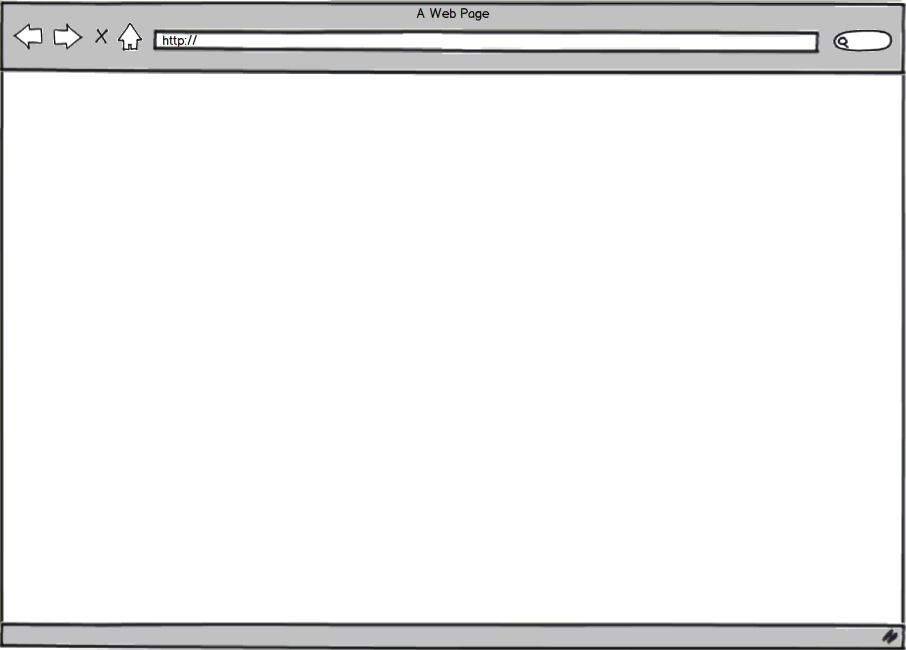 http://www.server.com
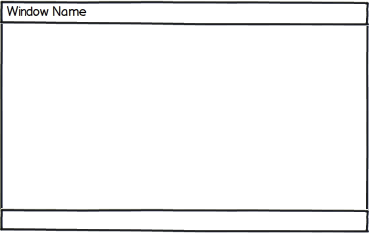 http://www.server.com/iframe
Iframe / same origin
<script> alert(1) </script>
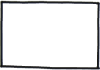 1
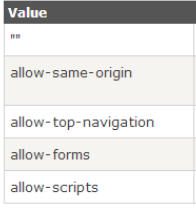 main page
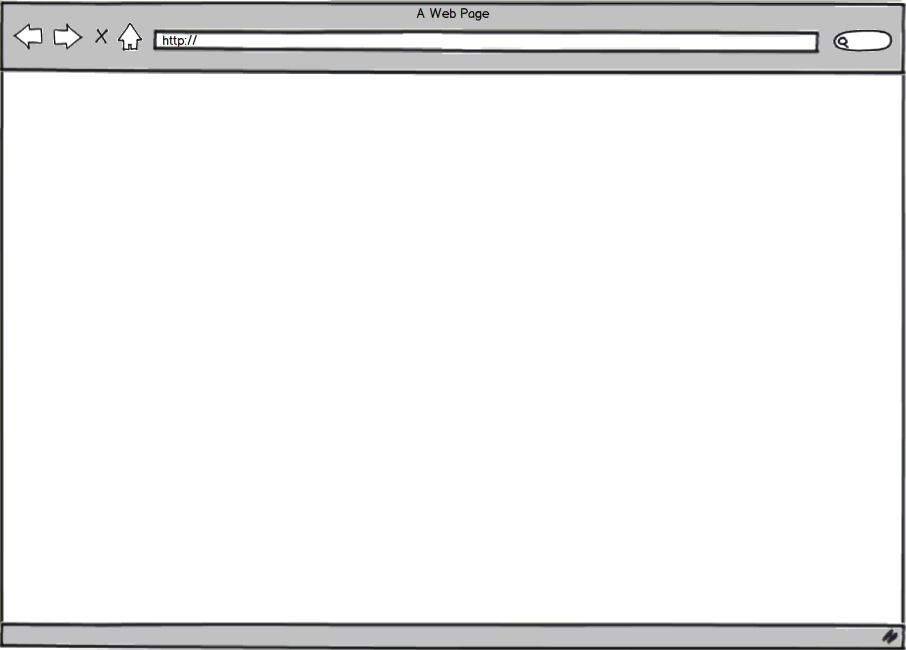 http://www.server.com
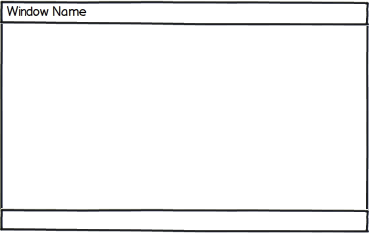 http://www.server.com/iframe
Sandboxed IframeDefault permissionsSame Origin
<script> alert(1) </script>
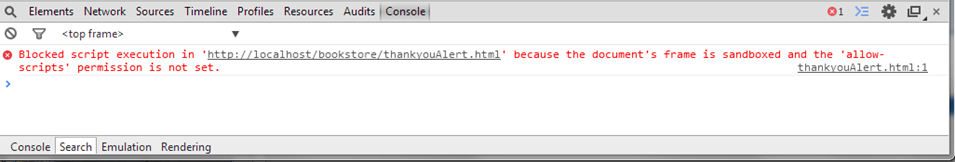 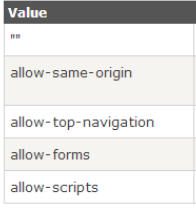 main page
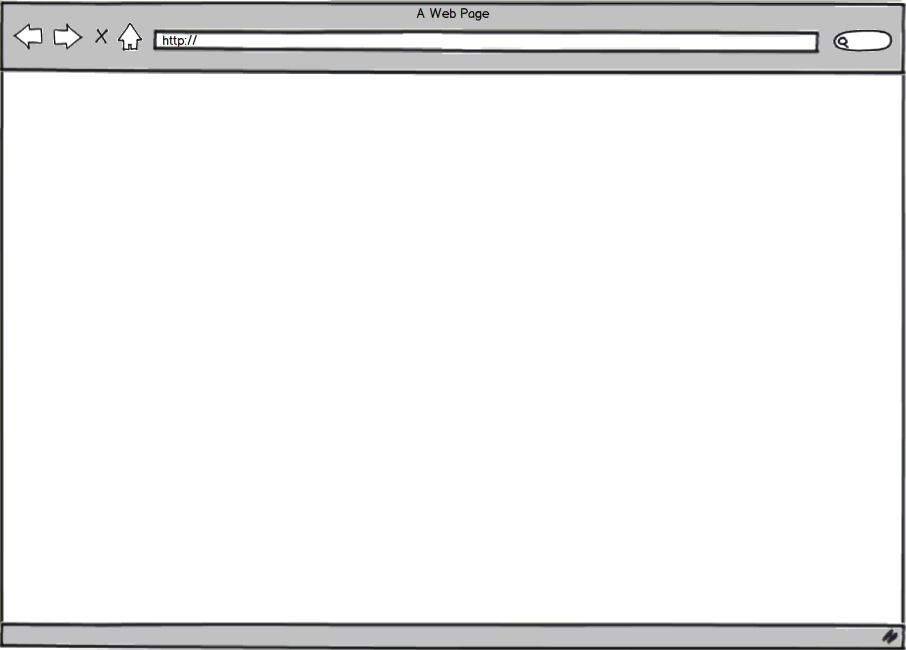 http://www.server.com
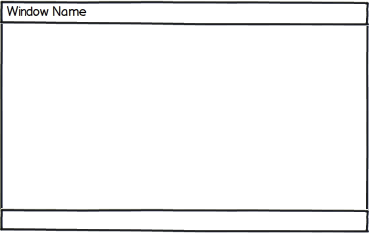 http://www.server.com/iframe
Sandboxed IframeAllowing Scripts and SOP(Same Origin)
<script> alert(1) </script>
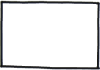 1
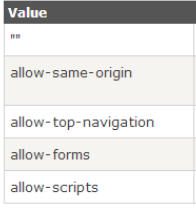 main page
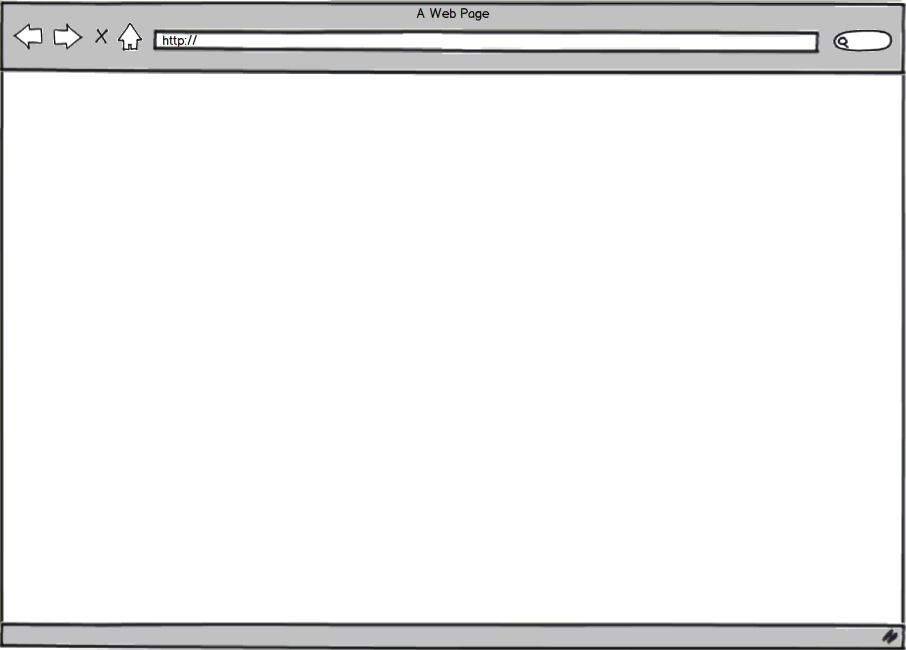 http://www.server.com
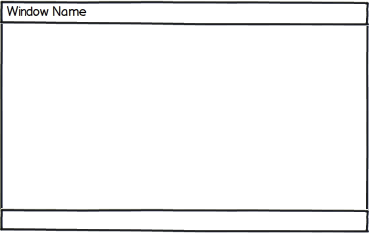 http://www.server.com/iframe
Sandboxed IframeAllowing Scripts and SOP(Same Origin)
<script> top.navigate(…) </script>
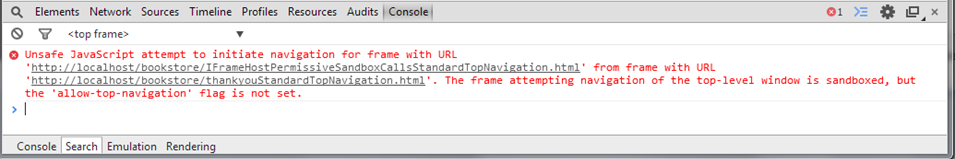 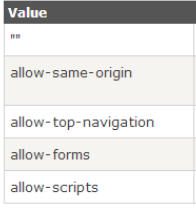 main page
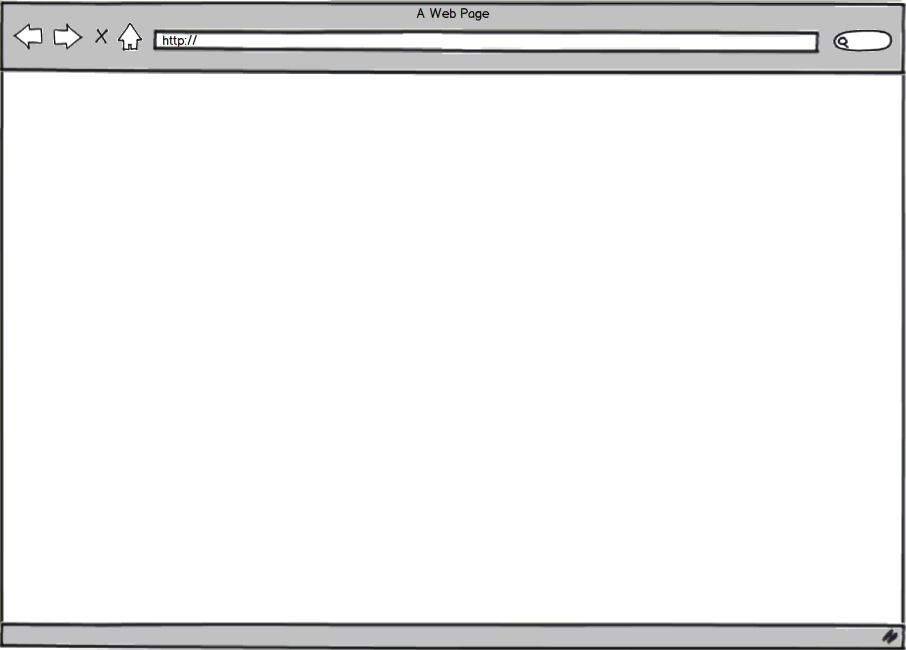 http://www.server.com
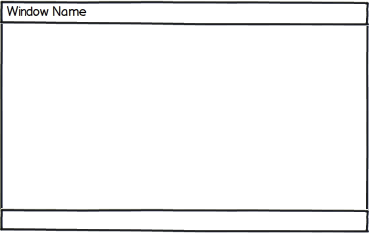 http://www.server.com/iframe
Sandboxed IframeAllowing Scripts and SOP(Same Origin)
<script> 
top.find(myself)addPermission(myself, top_nav)Refresh()
navigate(…) 
</script>
AndTop Navigation
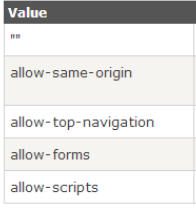 main page
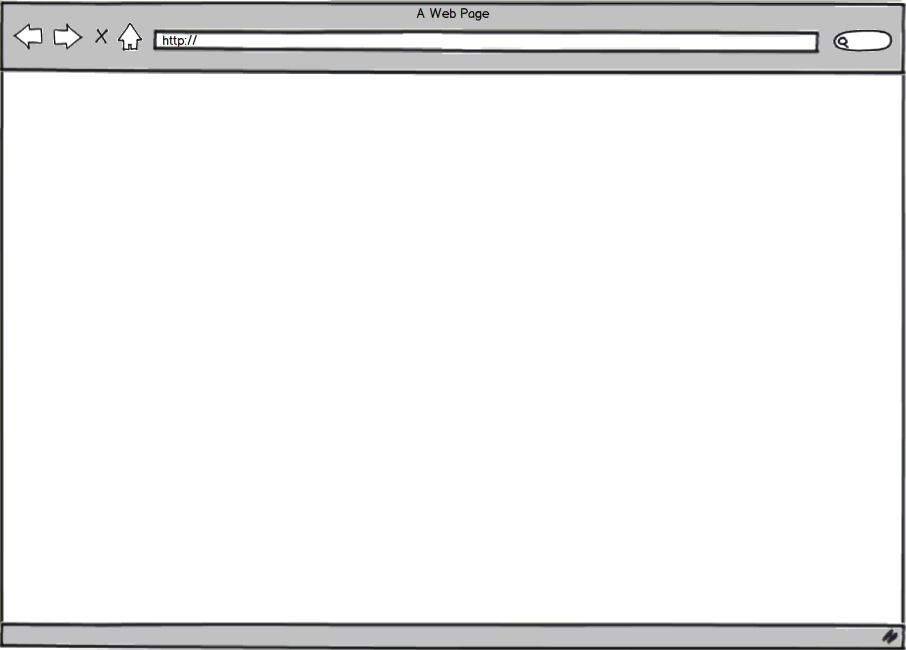 http://www.server.com
http://www.hacker.com
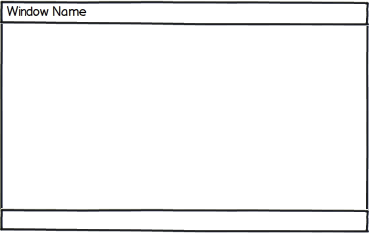 http://www.server.com/iframe
Sandboxed IframeAllowing Scripts and SOP(Same Origin)
<script> 
top.find(myself)addPermission(myself, top_nav)Refresh()
Navigate(http://www.hacker.com) 
</script>
AndTop Navigation
[Speaker Notes: Fix animation
Punchline: And with that we have defeded the whole concept of sandbox]
Don’t just count on Sandbox!
Don’t assume that just because an iFrame is sandboxed, your code is secure. 

What can you do?
Avoid granting a sandboxed iFrame with scripting and SOP capabilities.
How a single XSSed page 
can be used to take 
screenshots of other 
non-XSSed page ?
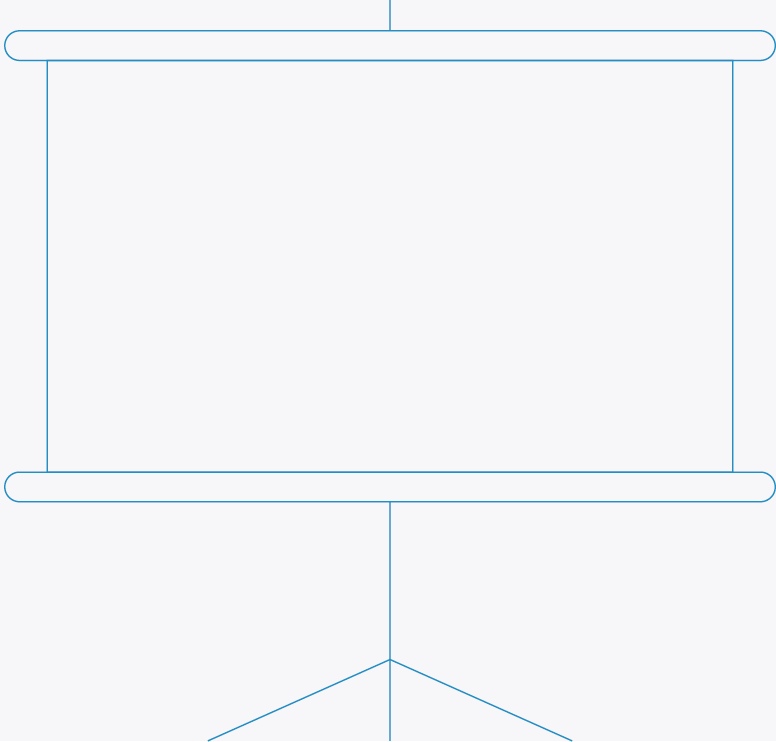 Canvas Demo

Is the HTML5 element , used to draw graphics, on the fly, via scripting (usually JavaScript).
Monster XSS – Attack Steps
Step A – Use Bookstore project Login page vulnerable to Reflected XSS to embed itself in an iframe
http://server/page.aspx?xss=<iframe src=“http://server/page.aspx”>
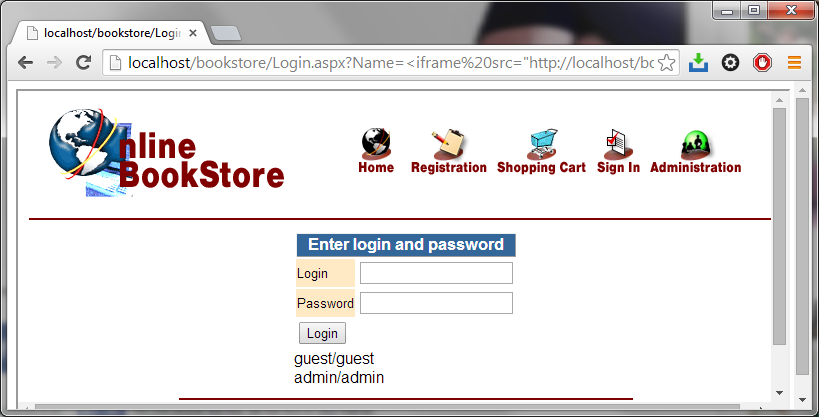 Iframe border(left visible for demo purposes)
Monster XSS – Attack steps
Step B –  The user logs in and browses the inside frame. The outer page remains the same while it’s scripts can access the inner’s data
Iframe border(left visible for demo purposes)
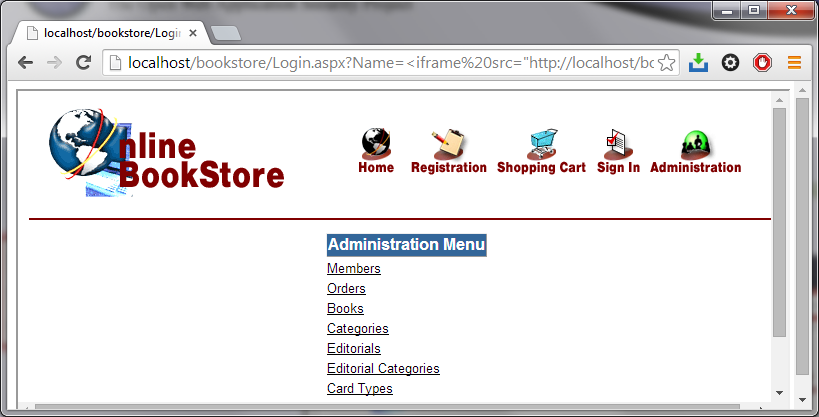 The user went to the admin page, but the URL is still the XSS’ed login page
Monster XSS – The result
The attacker gets set of pictures representing all user activity( yes, including user name and password!)
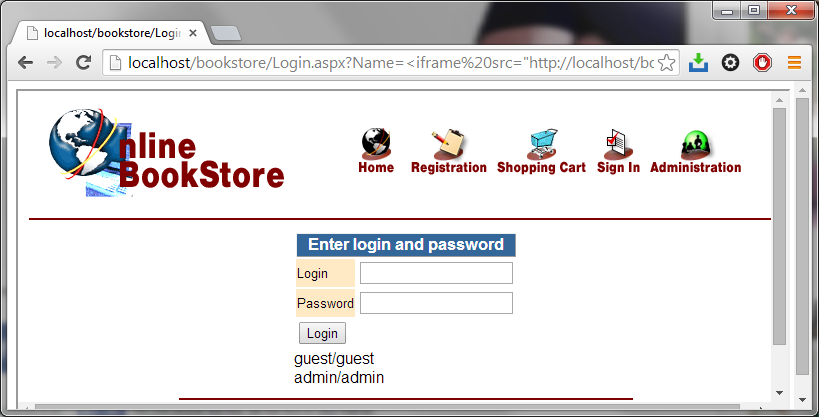 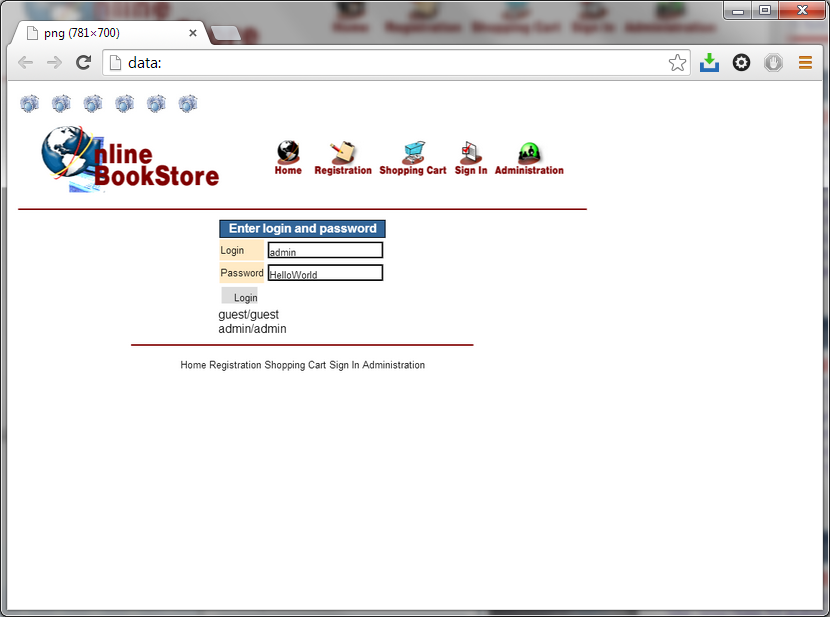 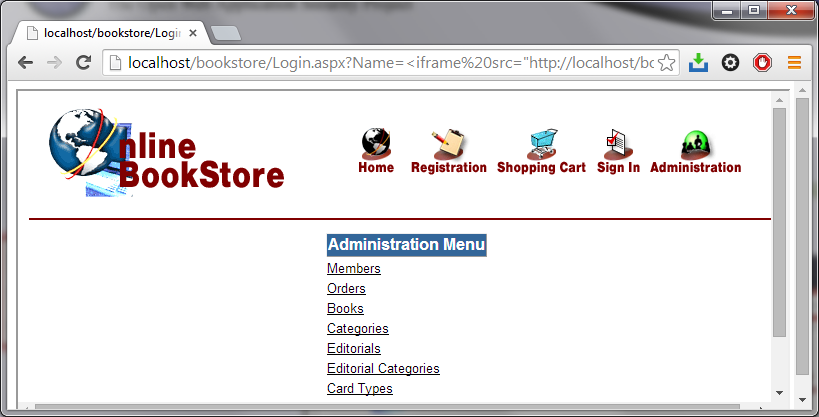 Monster XSS – The technique
HTML5 introduced the concept of Canvas, which can be used to take screenshots
What is Canvas? (w3schools)
The HTML5 <canvas> element is used to draw graphics, on the fly, via scripting (usually JavaScript).
Monster XSS – The technique
Html2canvas - open-source script which builds screenshots based on DOM information.
We modify it a bit – to reveal passwords
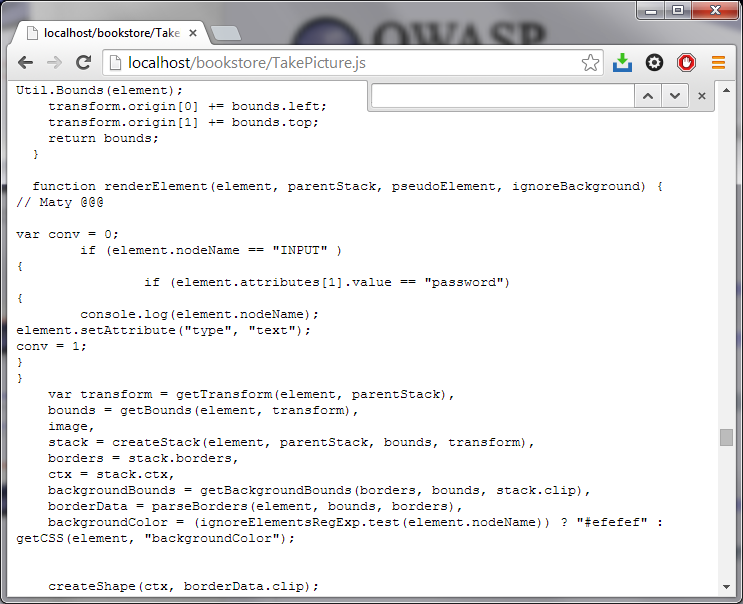 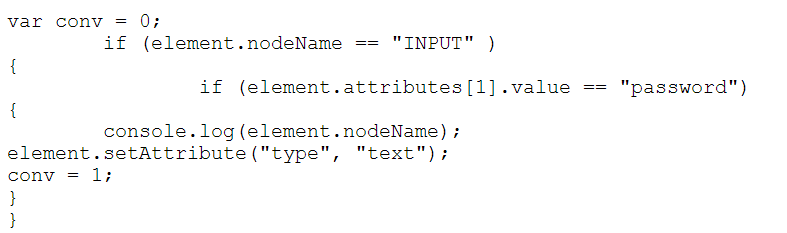 [Speaker Notes: s]
Monster XSS – The technique
Modified HTML2Canvas runs at the outer page and every 2 seconds takes screenshots of the iframe
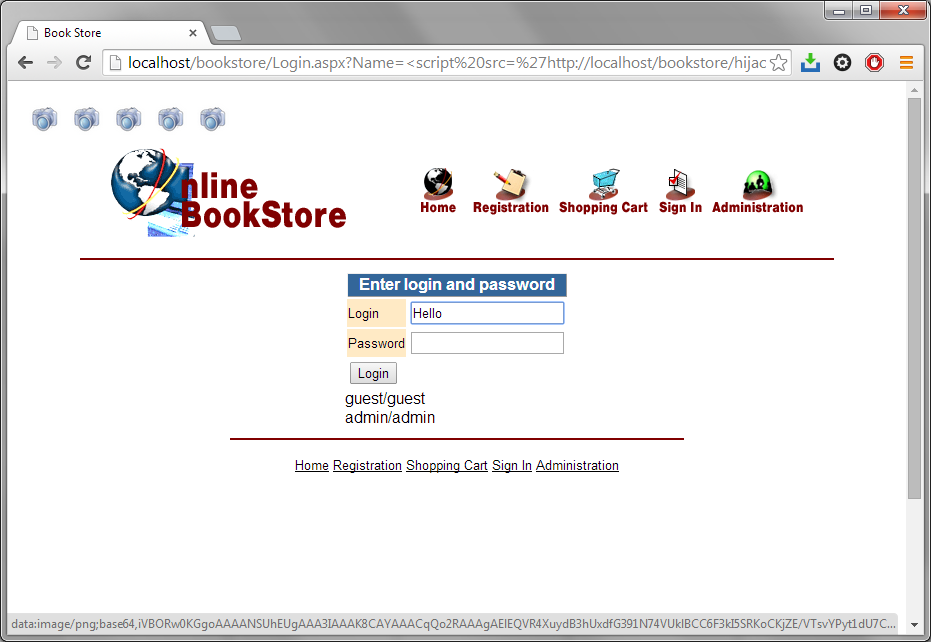 XSS that takes base64 screenshots
Monster XSS – The technique
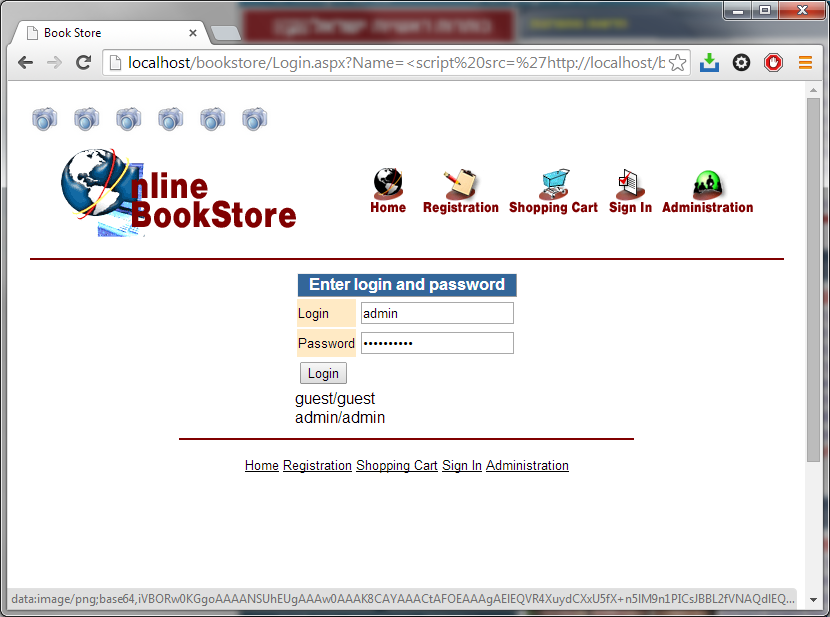 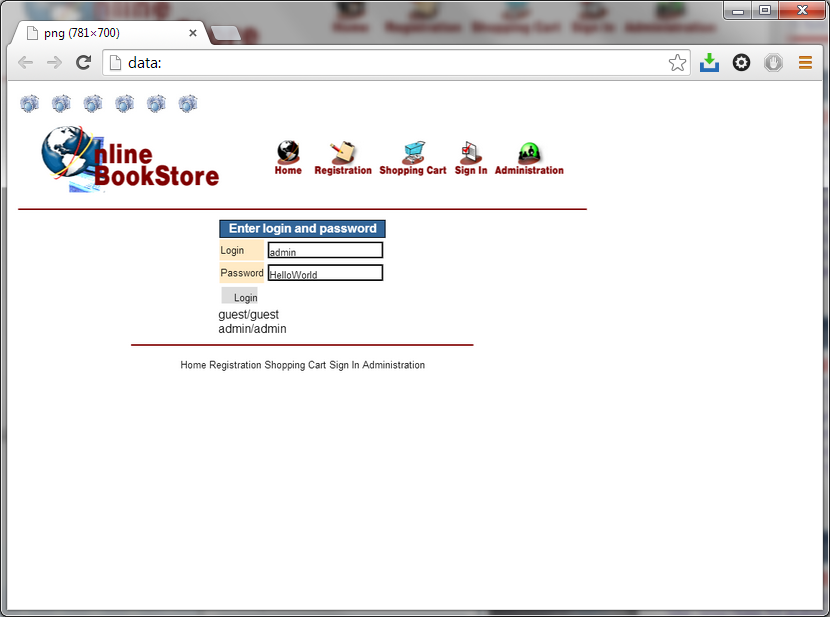 New Tricks, Old Dog- hidden slide
Live
Just an XSS
http://localhost/bookstore/Login.aspx?name=<script>alert('hi')</script>
Sticky
http://localhost/bookstore/Login.aspx?Name=<iframe src="http://localhost/bookstore/login.aspx" width="100%" height="100%“>

Now, we can use a component called HTML2Canvas to take screenshots
http://localhost/bookstore/TakePicture.js

This gives the following:
http://localhost/bookstore/Login.aspx?Name=<script src='http://localhost/bookstore/hijackpage.js'></script>

But we can further manipulate the component to even…. (Login page)
Monster XSS – bottom line
So, what can you do ?

Get rid of  XSS!!!
WebSockets
Web Socket
WebSocket – allows persistent connection between the client and the server , when  both parties can start sending data at any time.
Super-charged XSS
http://www.andlabs.org/tools/jsrecon.html
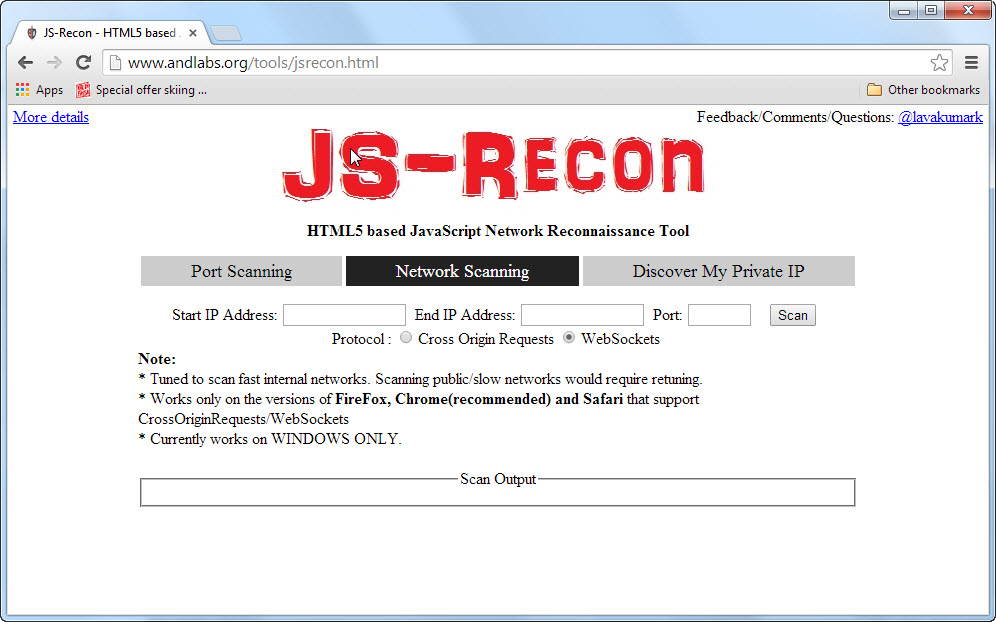 New Tricks, Old Dog
XSS can be used as an agent to map the structure of a network behind a firewall






Super-charged XSS
Advanced port scanning (WebSockets)
http://www.andlabs.org/tools/jsrecon.html
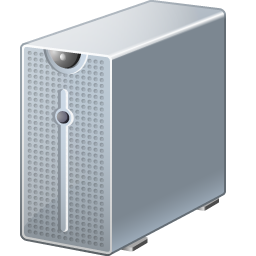 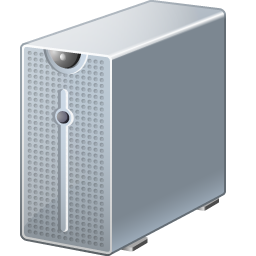 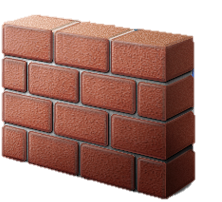 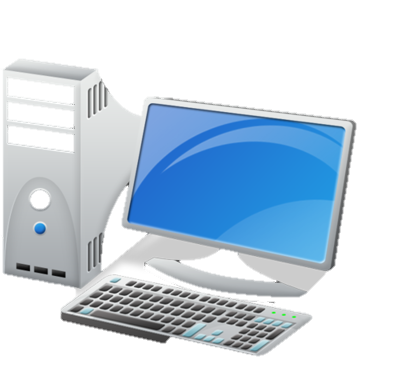 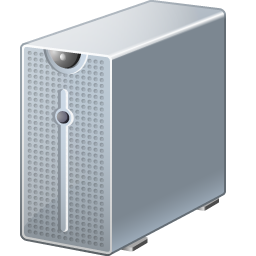 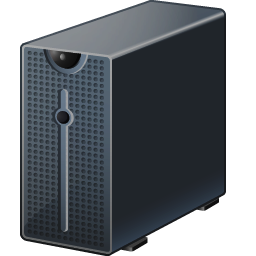 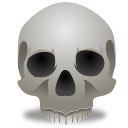 Websocket 

Fast and efficient network mapping process

Firewall bypass into organization
Client-Side Business Logic
Pacman  - winning the odds
Client site business logic helps to  gain  efficiency.

Efficiency brings along security costs
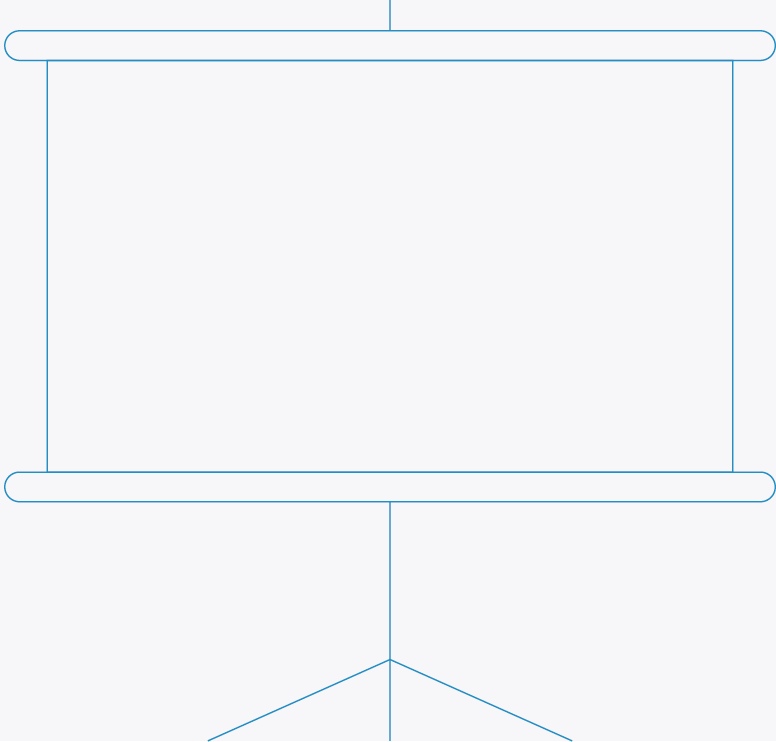 Pacman Demo
Pacman – recommendations
Don’t trust the client: validate user input

Do not ever store business logic on the client
GeoLocation
A Variant of Clickjacking
How to trick victims into turning on their PC cameras without them even realizing?
A Variant of Clickjaking
Demo
http://localhost/bookstore/k2.html
A Variant of Clickjaking
Against attacks focused on social engineering
There is only one solution 

Awareness
Summary
HTML5  brings enhancements to Web development 

…which comes with some great enhancements to security vulnerabilities
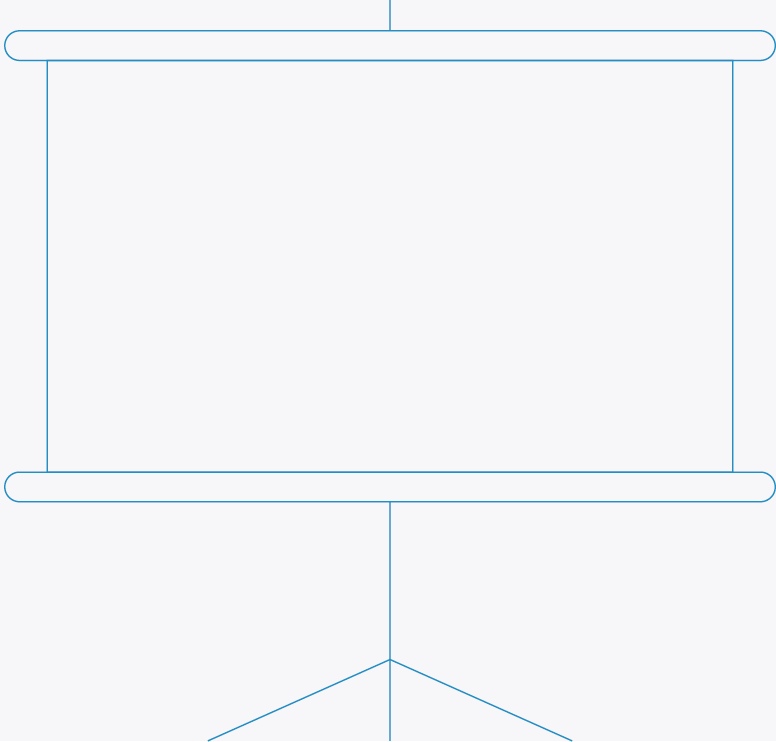 Demo
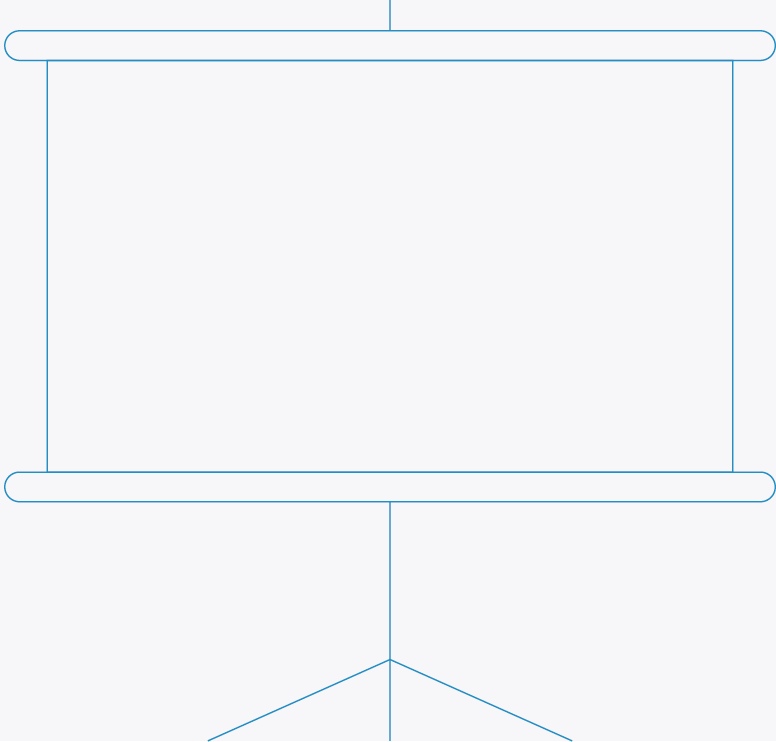 Thank You!
Yuval Idan | yuval.idan@checkmarx.com